AP University of Applied Sciences & Arts
Introduction
Approx. 16.000 students
Facts &
Figures
AP University of Applied
 Sciences and Arts
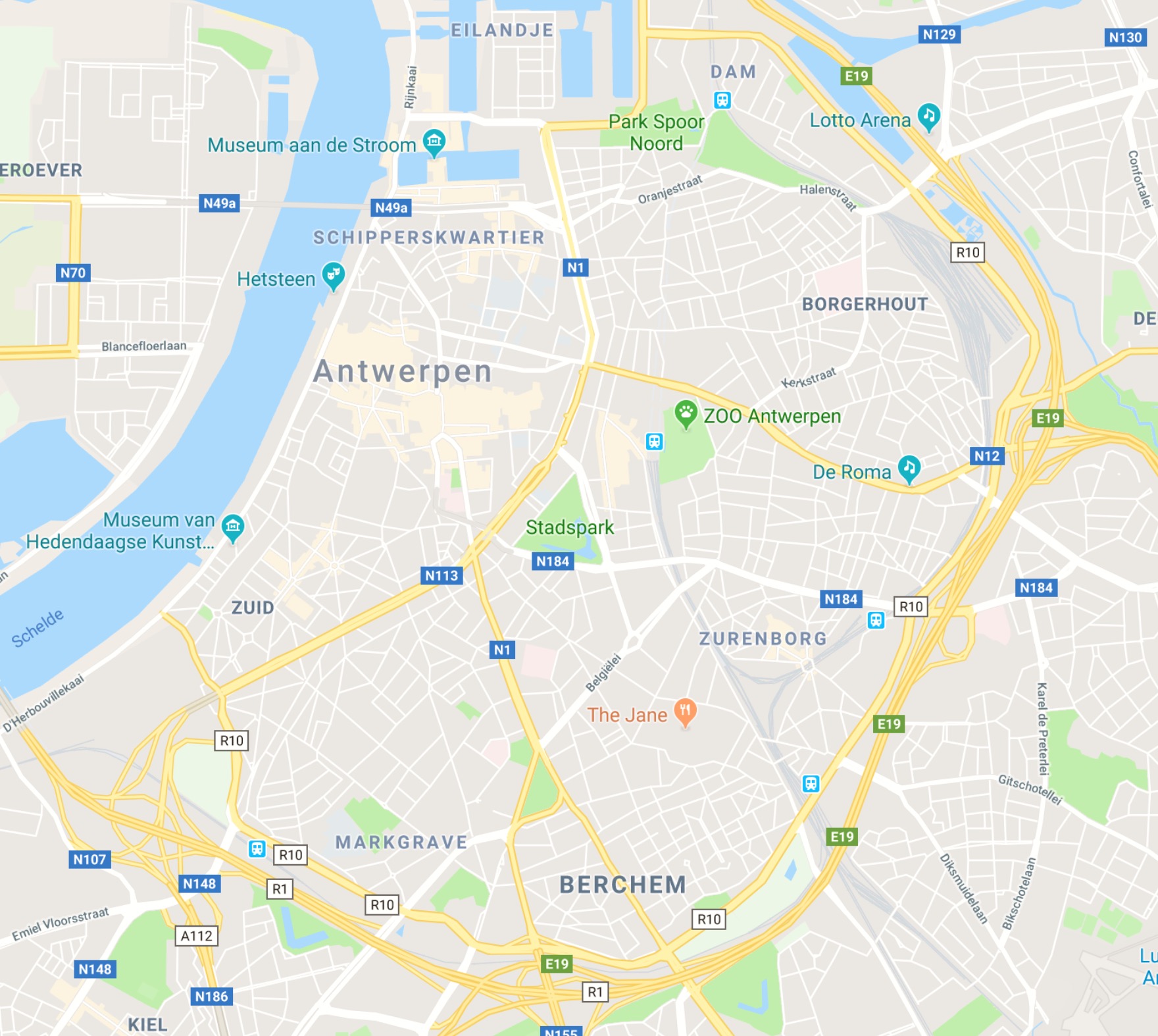 2 Schools of Arts & 6 Faculties 
   
7 campuses in the centre of Antwerp
Graphic & Digital Media
Introduction
JAAR 1
JAAR 2
JAAR 3
SEM 1
SEM 2
SEM 3
SEM 4
SEM 5
SEM 6
MOTION
MOTION
MOTION
MOTION
MOTION
STAGE
PUBLICATION
PUBLICATION
PUBLICATION
PUBLICATION
PUBLICATION
STAGE
BRAND
BRAND
BRAND
BRAND
BRAND
STAGE
INTERFACE
INTERFACE
INTERFACE
INTERFACE
INTERFACE
STAGE
21/11/2022
Powerpointsjabloon AP
4
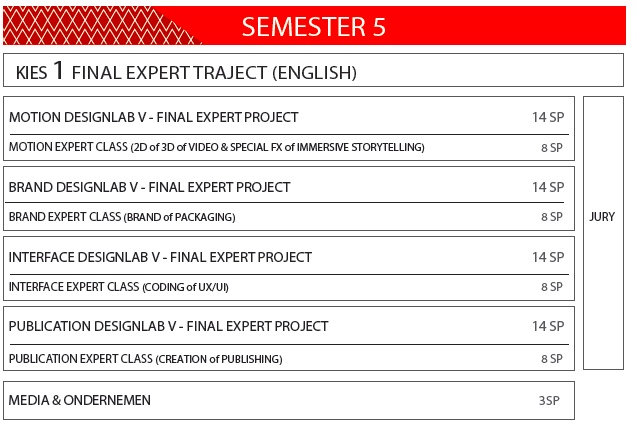 5
21/11/2022
Powerpointsjabloon AP
Exchange Opportunities
Semester 5:
English study program

Expert project (Brand, Motion, Publication or Interface) (14ECTS)

2 x Expert Classes (2 x 8 ECTS)




4_Friskies rebranding opdracht (2GDM) on Vimeo
6
21/11/2022
Powerpointsjabloon AP
Exchange Opportunities
Semester 6:
EPS (European Project Semester)

whole semester (30 ECTS)

international & multidisciplinary project

project (20 ECTS) + supplementary courses (10 ECTS)


European Project Semester (EPS) | AP Hogeschool
7
24/11/2022
Powerpointsjabloon AP
AN INNOVATION LAB FOR FUTURE PROFESSIONALS
Antwerpen
Introduction
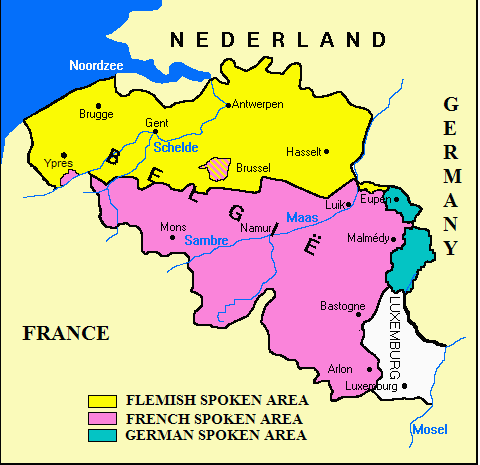 Belgium
One countrythree languages
21/11/2022
10
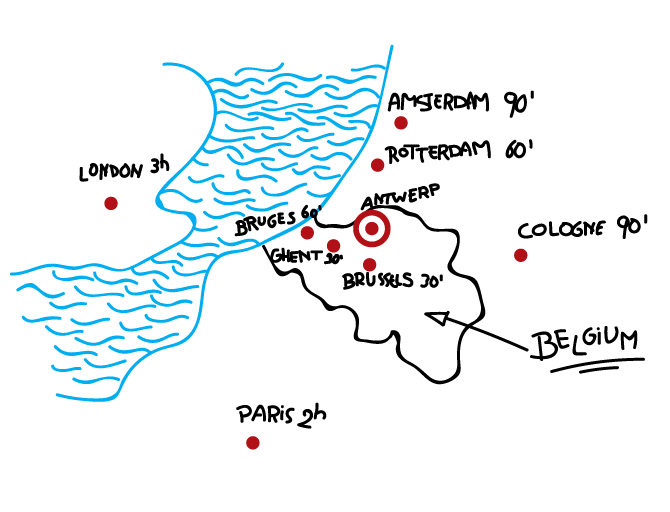 11
[Speaker Notes: In between art department & communication]
ANTWERP
Antwerp is a very old city, situated near the river Scheldt
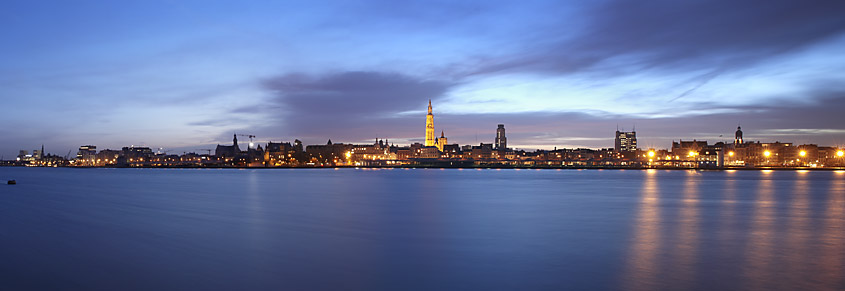 21/11/2022
12
Antwerp: Seaport and Diamonds
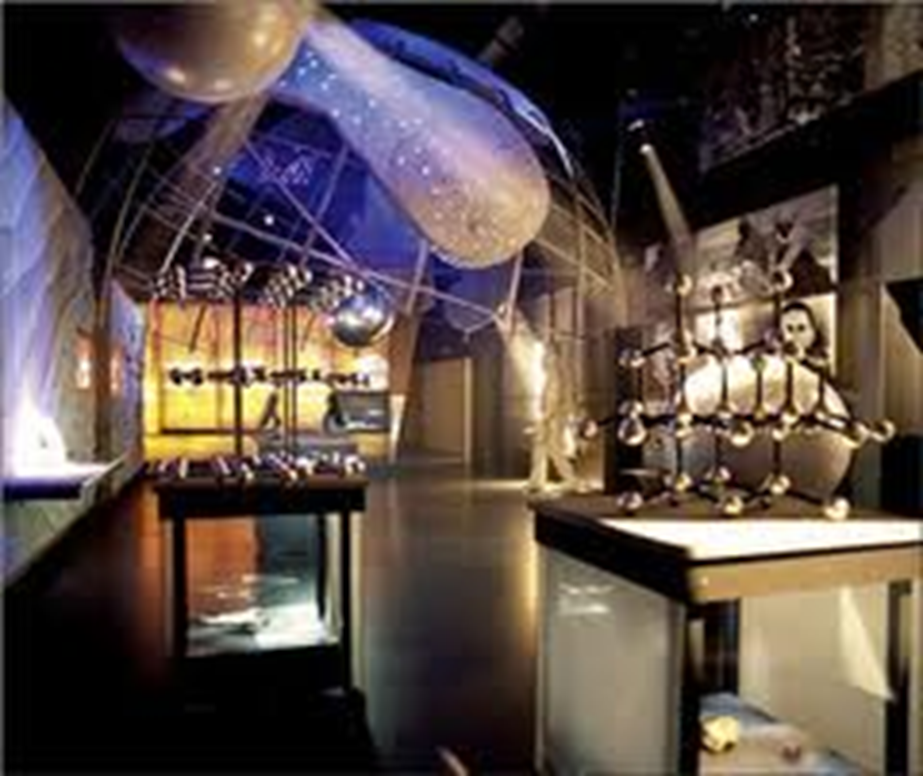 21/11/2022
13
Antwerp Fashion
Exciting new fashion

Famous names: 
Dirk Bikkembergs
Dries Van Noten
Walter van Beirendonck
Ann Demeulemeester ...
 all AP alumni
21/11/2022
14
Antwerp is art and culture
Museums with paintings of great Antwerp painters Rubens, Van Dyck, Jordaens …

A large number of historical houses and buildings

Grote Markt = Central Square

An exciting music & art scene (Tomorrowland, dEUS, ...)
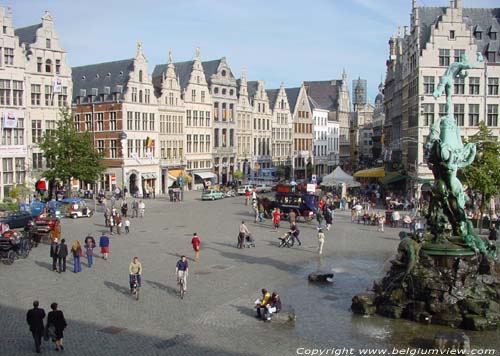 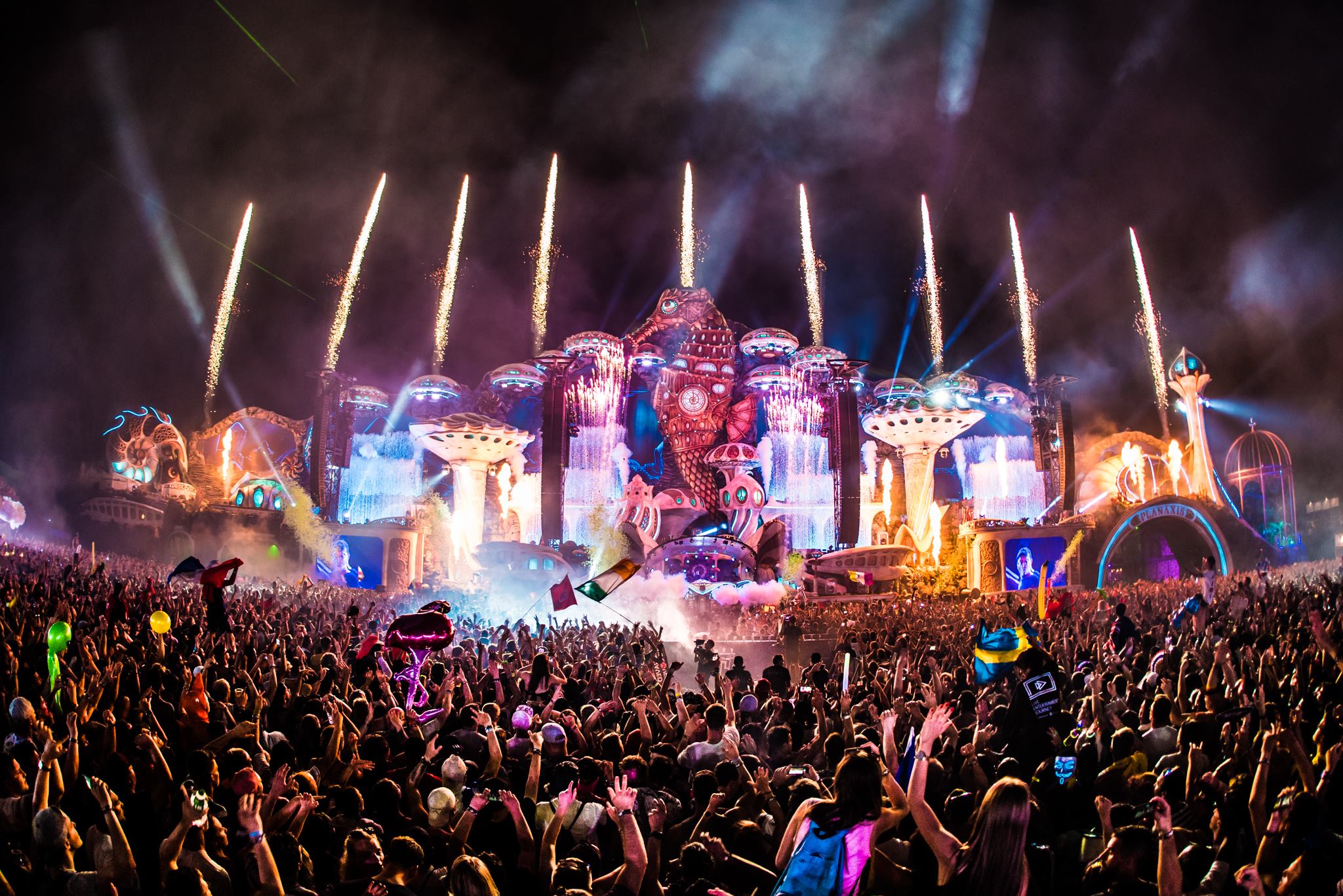 21/11/2022
15
Antwerp is fun
Innumerable indoor and street cafés, each with their own character

Hundreds of restaurants of all categories

Busy shopping streets 

All kinds of temptations, including Belgian beers & delicious Belgian chocolates 

Atypical Antwerp - YouTube
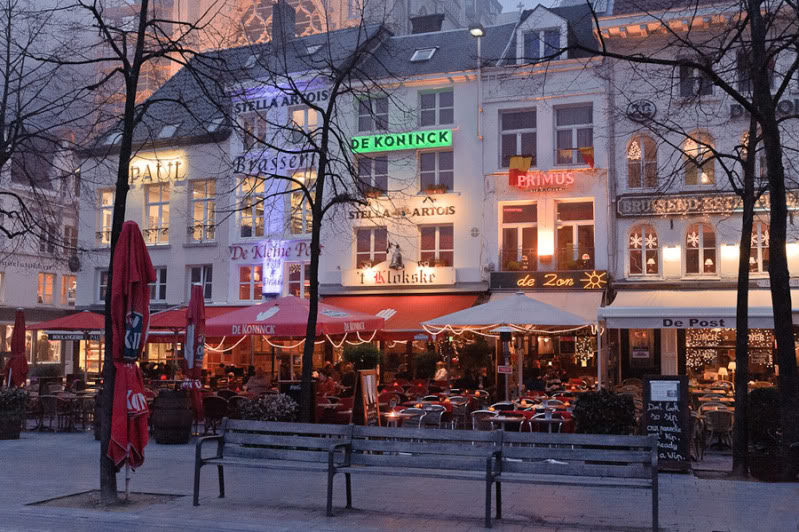 21/11/2022
16
Fragen/Questionserwin.listhaeghe@ap.be